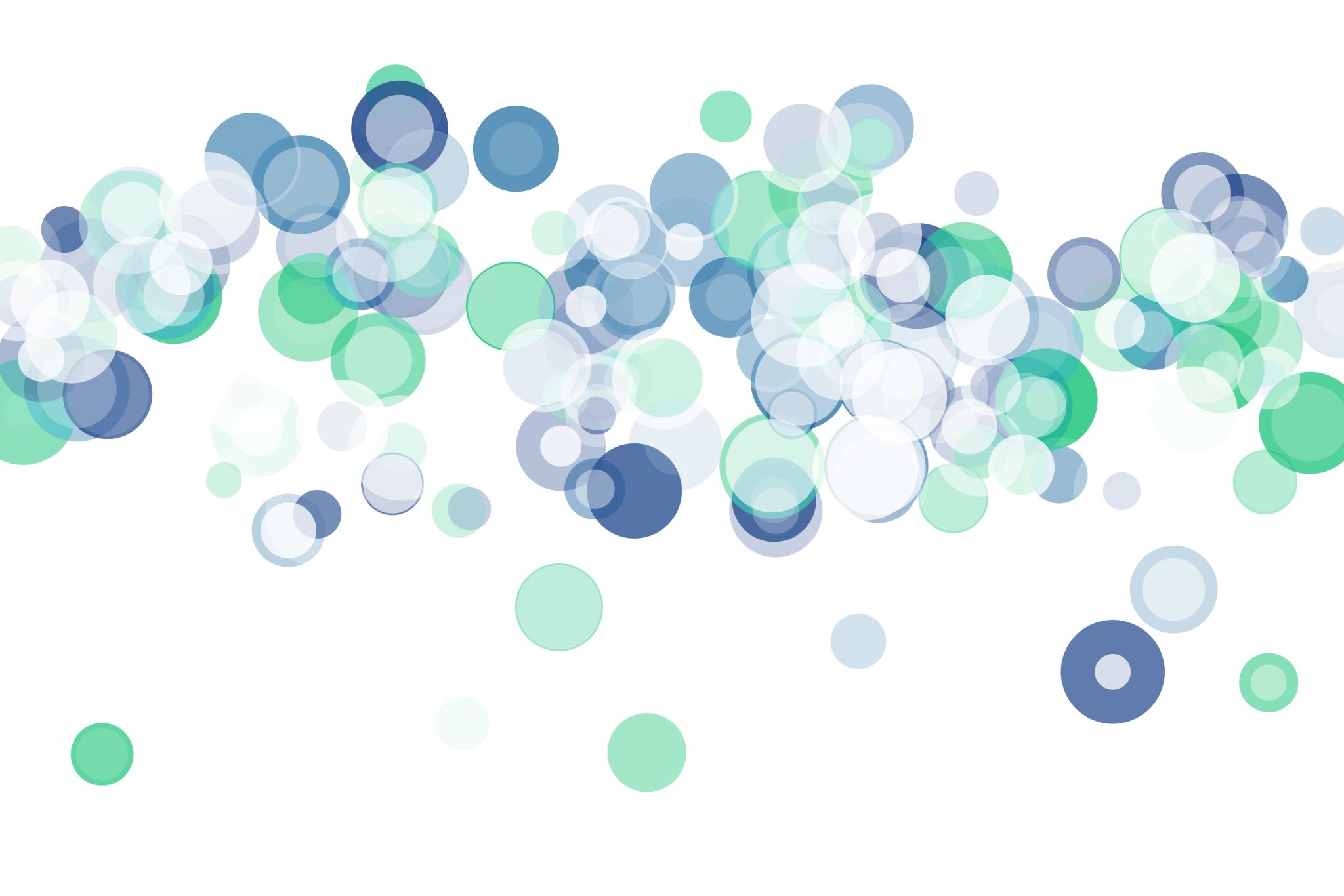 Lifestyle week 5
Leerjaar 1,periode 4
Programma leerdoelen deze week
.
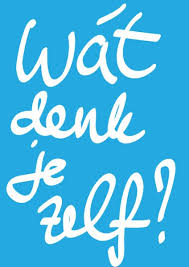 Waar komen we vandaan en waar gaan we naar toe?
Van gevulde maag naar personalized nutritian
Van gemak en goedkoop naar een verantwoorde voedselketen.
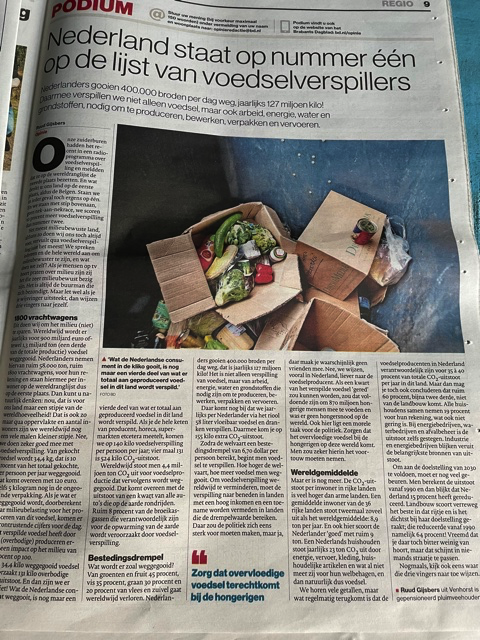 Duurzame en biologische voeding en de weg naar minder verspilling
https://youtu.be/wQmNfNIbPmI
Duurzame voeding
Definitie overheid conform het voedingscentrum:
Duurzaam voedsel betekent een productie en consumptie met respect voor mens, dier en milieu. Het gaat bij duurzaam dus niet alleen over milieu en klimaat, maar ook over voedselkwaliteitsaspecten.
Even terug periode 2…
In relatie tot duurzaamheid hebben gesproken over keurmerken. 
Wat adviseerde het voedingscentrum t.b.v. duurzamer eten?
Denk nog eens terug aan je eigen voedselprint.
Niet alleen wat je eet!
Wat is nog meer belangrijk?
De 7 stappen, begrijp ze ook.
Verspil zo min mogelijk voedsel. Waarom?
Eet minder rood en bewerkt vlees. Waarom?
Neem niet meer zuivel en kaas dan je nodig hebt. Waarom?
Eet niet meer dan je nodig hebt en vermijd snacks en snoep. Waarom?
Drink zo min mogelijk suikerhoudende dranken en alcohol. Waarom?
Ga voor volkoren graanproducten, groente en fruit. Waarom?
Let bij groente en fruit op herkomst en seizoen. Waarom?
https://www.youtube.com/watch?v=OWKUGeVk7nQ
Duurzame voeding en gezondheid. Wat denk indien je het bovenstaande bekijkt?
Biologische voeding
Biologische producten zijn geteeld in harmonie met het milieu, de natuur en landschap en het welzijn van de dieren. Er wordt geteeld zonder kunstmest en chemische bestrijdingsmiddelen.


(Bron: https://www.duurzaammbo.nl/les-1-kennismaking-met-duurzame-voeding)
Onderzoek voedingscentrum
Enkele conclusies over biologische landbouw vanuit onderzoeken voedingscentrum

De kwaliteit van de bodem is beter en er is meer biodiversiteit.
Het dierenwelzijn is beter.
Er komen minder resten van bestrijdingsmiddelen in het milieu.
Er is minder watervervuiling en minder verzuring van de bodem.
Er is minder energie nodig, maar meer land.
Er komt meer stikstof vrij per kilo product.
De broeikasgasemissies zijn in de melkveehouderij iets lager, in de akkerbouw vergelijkbaar en in de vollegrondsgroenteteelt hoger. Dit komt door een lagere opbrengst per hectare.
Verschil tussen duurzaam en biologisch
Biologisch voedsel is niet altijd duurzaam, hoewel duurzaam voedsel vaak wel biologisch is. Bij biologisch geproduceerde voeding staat het welzijn van dieren én de kwaliteit van de landbouwgrond voorop.
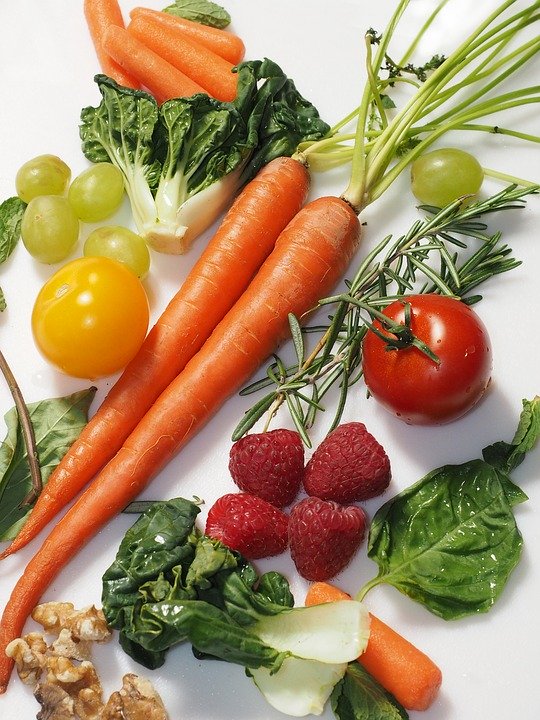 Is biologisch gezonder?
Wat denken jullie?
Vanuit onderzoek:
https://www.nrc.nl/advertentie/onvz/is-biologisch-voedsel-beter-of-gezonder
https://www.voedingscentrum.nl/nl/service/vraag-en-antwoord/gezonde-voeding-en-voedingsstoffen/is-biologisch-eten-gezonder.aspx
Seizoensgroenten
Groenten en fruit van januari: aardappel, pompoen, spinazie, wortel, witlof, radijs, rode biet, prei. 
Groenten en fruit van februari: andijvie, boerenkool, rode biet, rode kool, roodlof, uien, spinazie, witlof, witte kool, wortelGroenten en fruit van maart: paddenstoelen, veldsla, wortel, witlof, pompoen, boerenkool, bloemkool, rode bietGroenten en fruit van april: paksoi, aardappel, asperges, groene selder, wortel, prei, spinazie, radijs, bloemkoolGroenten en fruit van mei: koolrabi, doperwten, asperges, kropsla, prei, spitskool, prei, rode bietGroenten en fruit van juni: peultjes, tuinbonen, artisjok, asperges, paddenstoelen, venkel, wortelGroenten en fruit van juli: komkommer, venkel, paprika, prei, bloemkool, aubergine, doperwt, courgette, tuinbonen, wittekool, wortelGroenten en fruit van augustus: courgette, paddenstoelen, bleekselderij, broccoli, tomaat, ui, venkel, waterkersGroenten en fruit van september: prei, paprika, paddenstoelen, radijs, knolselder, rode biet, courgette, snijbonen, spinazieGroenten en fruit van oktober: andijvie, rode biet, rode kool, roodlof, knolselder, koolraap, witlof, pompoen, preiGroenten en fruit van november: rode kool, veldsla, spruiten, ui, rode biet, witte kool, groene selder, aardappel, andijvie, boerenkoolGroenten en fruit van december: spruiten, boerenkool, paddenstoelen, uien, veldsla, witte kool
Bron lijst: Voedingscentrum, Libelle, Dieetadvisering
Lekkere recepten met seizoensgroenten
Groenten en fruit van juni: peultjes, tuinbonen, artisjok, asperges, paddenstoelen, venkel, wortel
Kijk een welke gezonde recepten je kunt vinden?
Voedselverspilling
https://youtu.be/gkF_uvI5Byc 
Wereldwijd wordt 1/3 van het geproduceerde voedsel weggegooid. Voedselverliezen treden op in elke schakel van de keten. In NL gooien we in totaal 9,5 miljard kilo voedsel weg.
Mooie initiatief: https://www.instock.nl
https://youtu.be/jYFZTuD6vtI
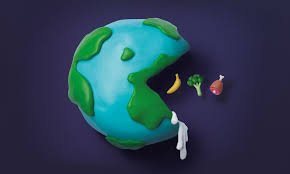 Ladder van Moerman
De Ladder van Moerman is een instrument in 'afvalland' dat beschrijft hoe je het meest efficiënt om kan gaan met afvalstromen. Moerman laat zien hoe dat werkt voor voedsel. Preventie van voedselverliezen is daarbij de hoogste trede in de ladder.
Afsluiting
Wat neem je mee uit deze les?